La musique avec juliette
Le chant
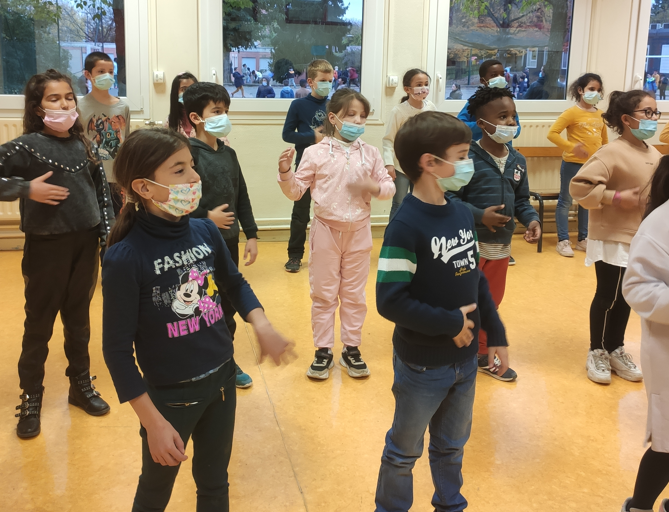 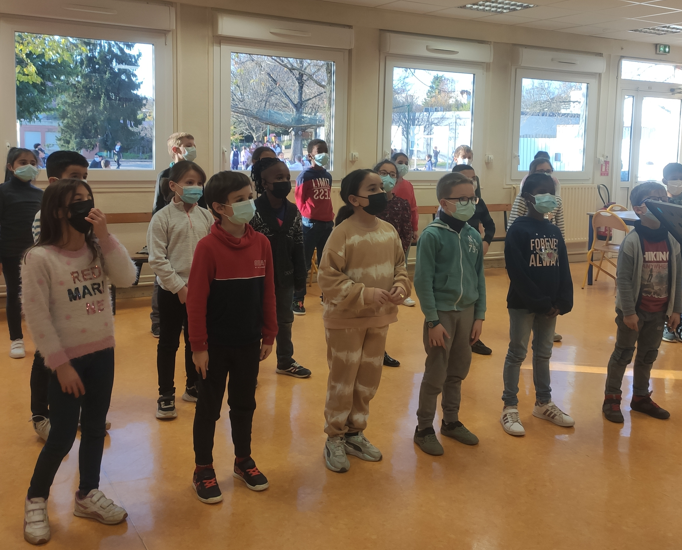 La découverte des instruments de la batucada
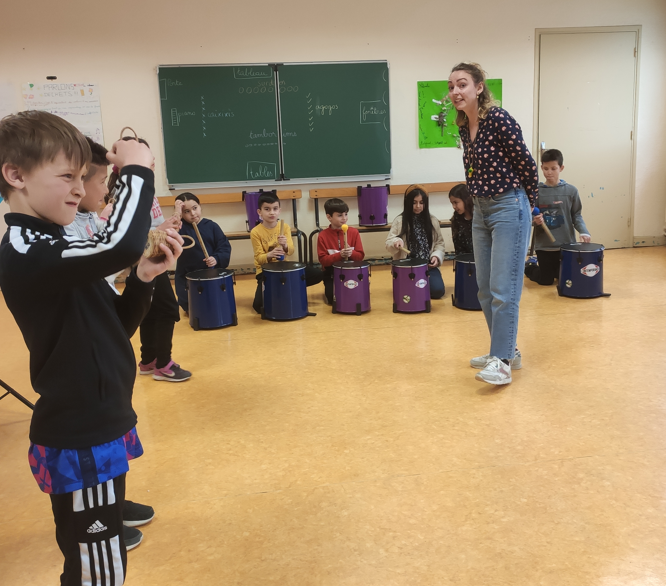 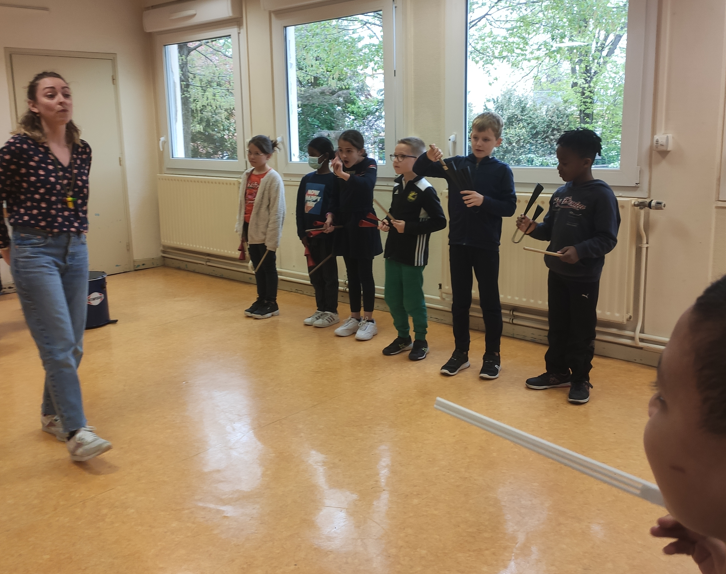 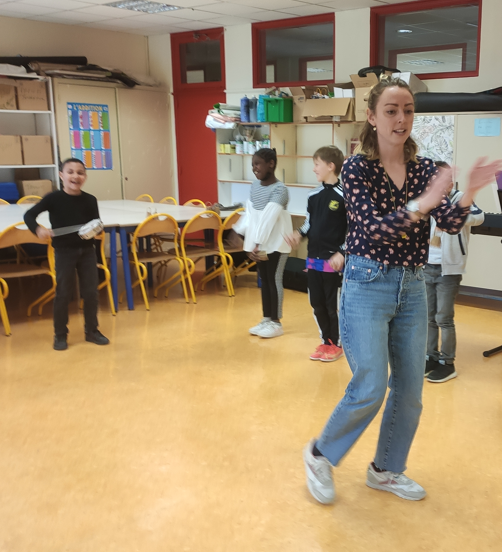 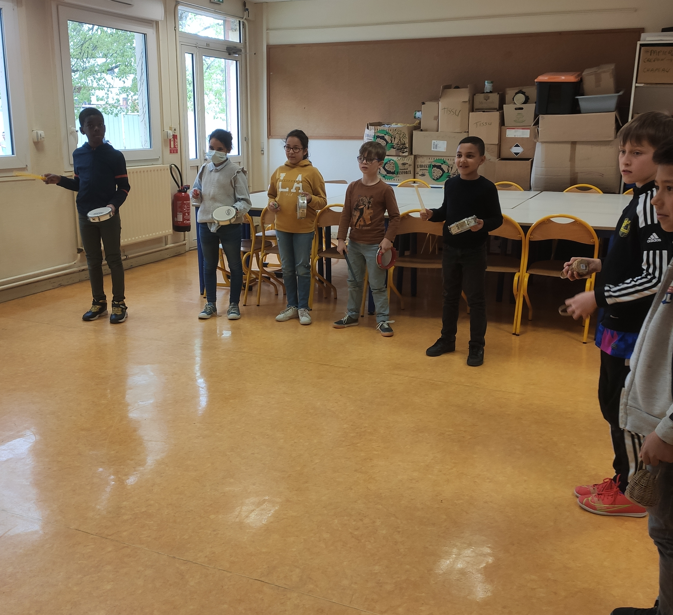 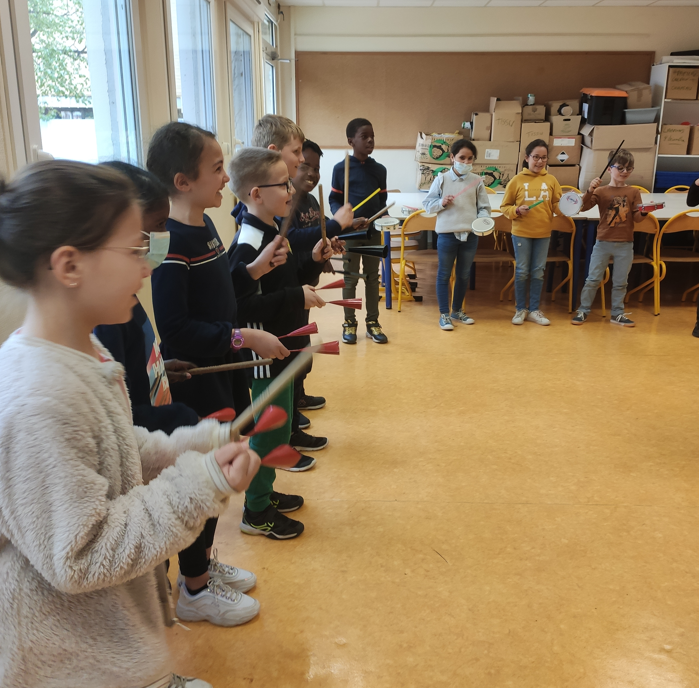 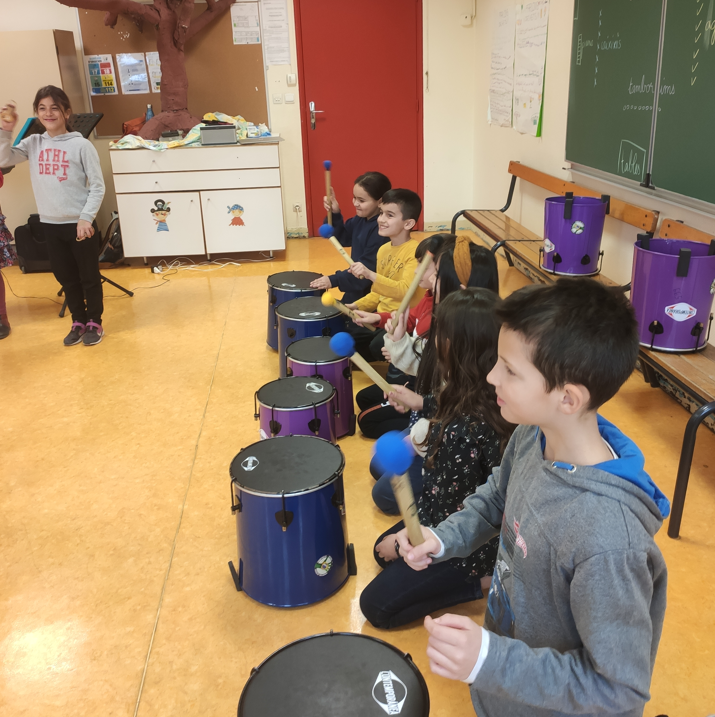 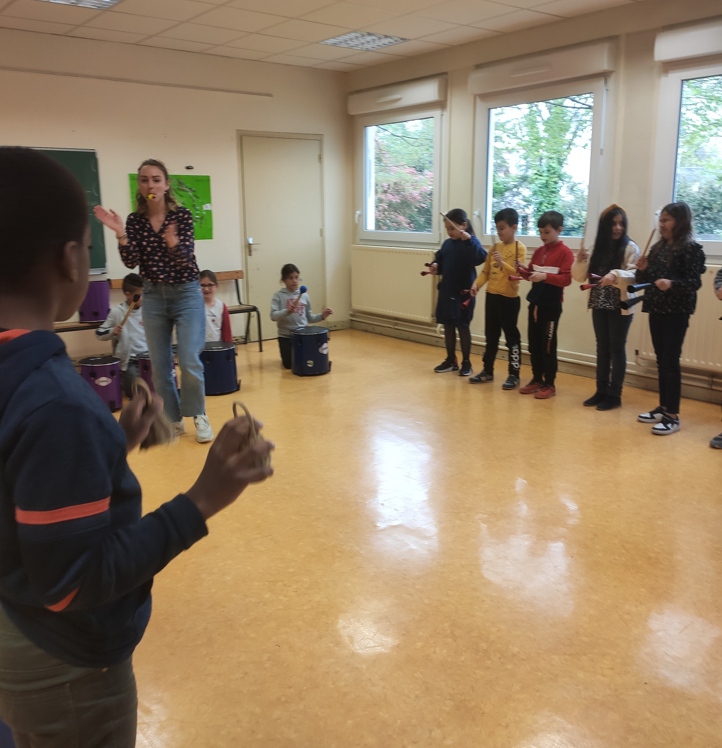 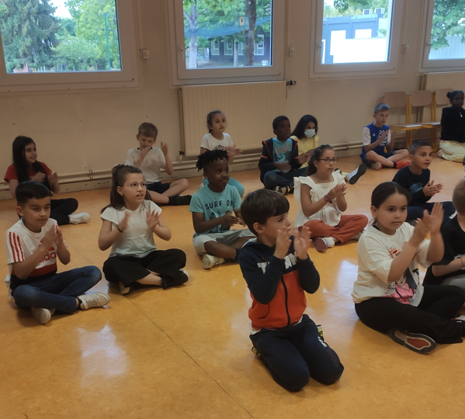 On apprend les gestes pour commencer et arrêter la batucada. Juliette ne communique qu’avec son sifflet. 
Ensuite, nous apprenons le rythme des phrases que l’on va jouer lors de la batucada.
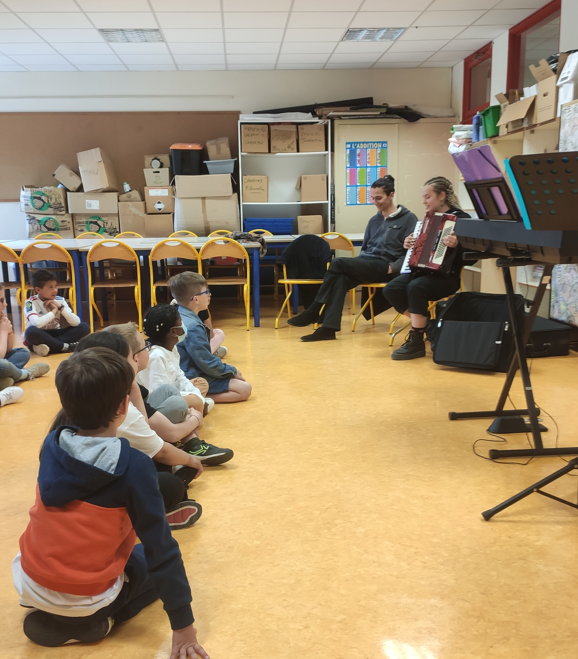 Nous avons eu la surprise d’écouter deux futurs enseignants en musique, c’était très agréable.
La batucada
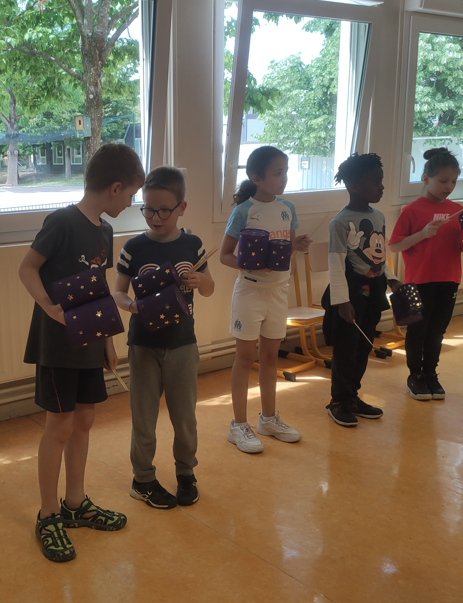 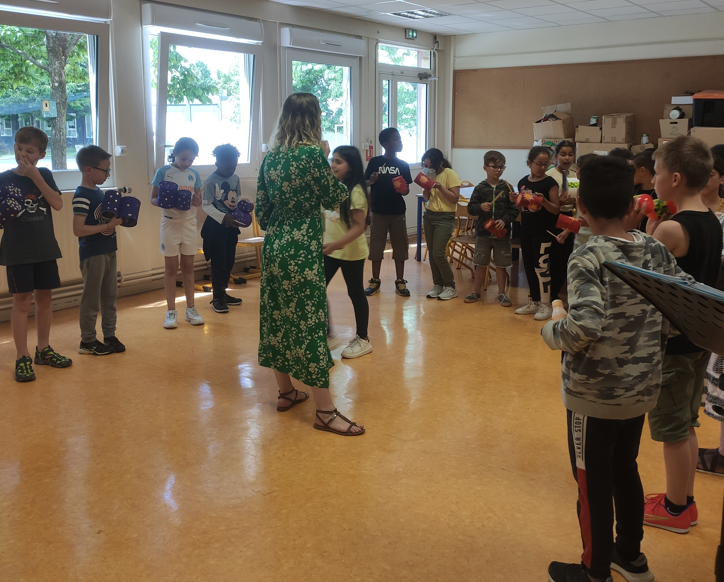 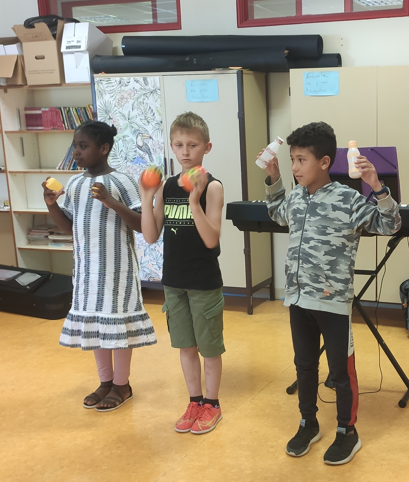 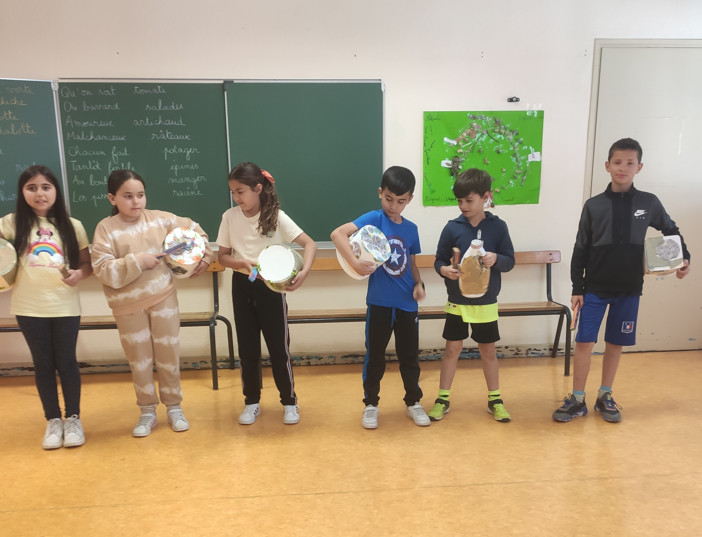 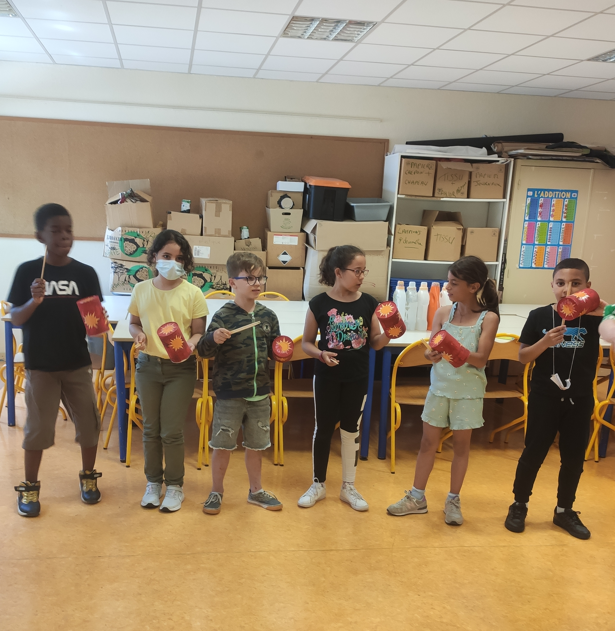 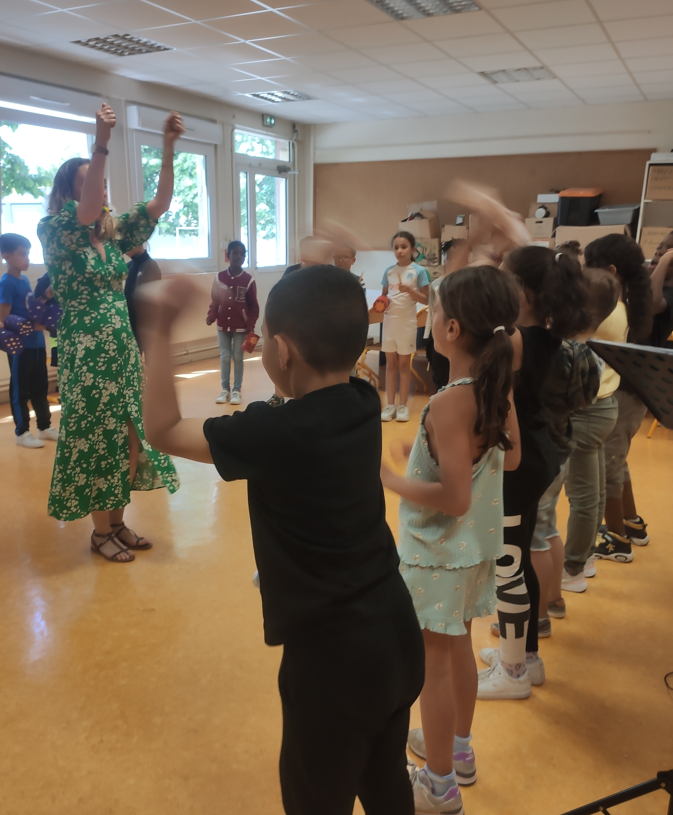 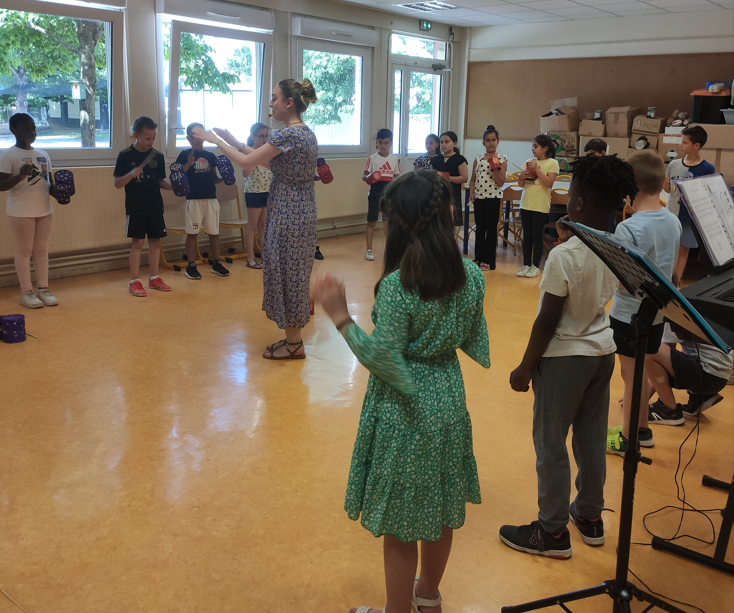 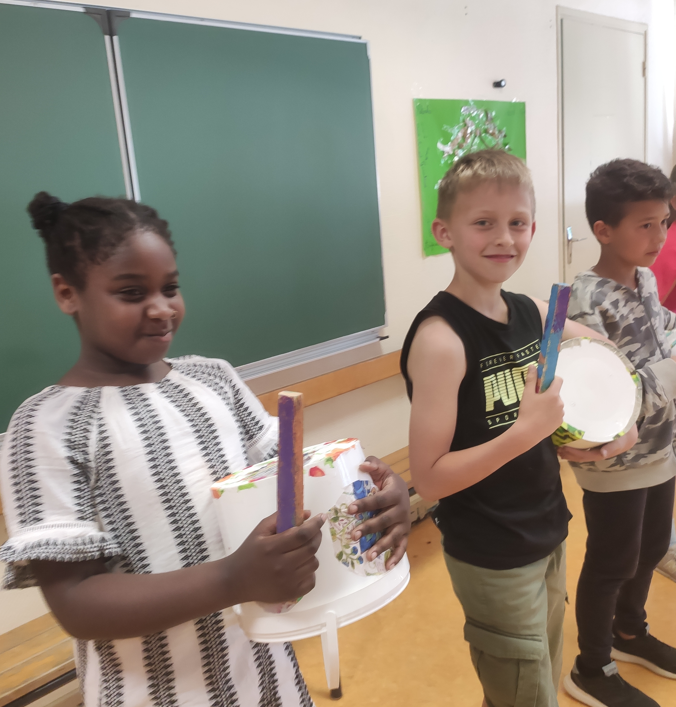